ПРОФЕССИОНАЛЬНОЕ САМОСОВЕРШЕНСТВОВАНИЕ ПЕДАГОГА
Преподаватель  БОУ ОО СПО
 «Орловский технологический техникум»:
 Иванова Татьяна Валерьевна
Профессиональное самосовершенствование педагога – это процесс, который направлен на повышение и развитие педагогических качеств, соответствие тем требованиям, которые ставит перед собой преподаватель.
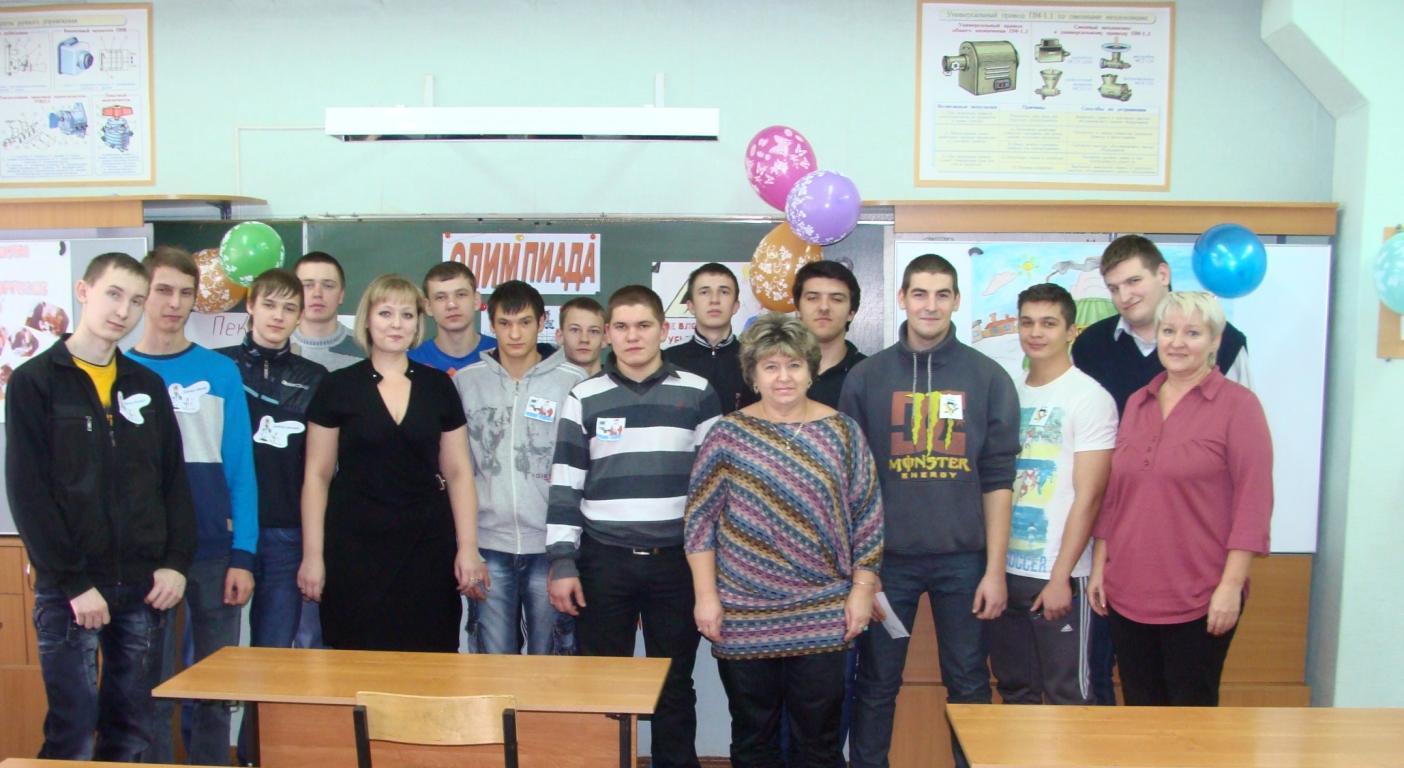 1 этап недели по специальности: торжественная линейка, приветствие и представление команд, олимпиада по торговому оборудованию
1 этап недели по специальности
Жюри представляют члены  ПЦК, методисты и администрация техникума
1 этап недели по специальностиОлимпиада по механическому оборудованию п.о.п.
1 этап практического конкурса
Изготовление сегментной шпонки
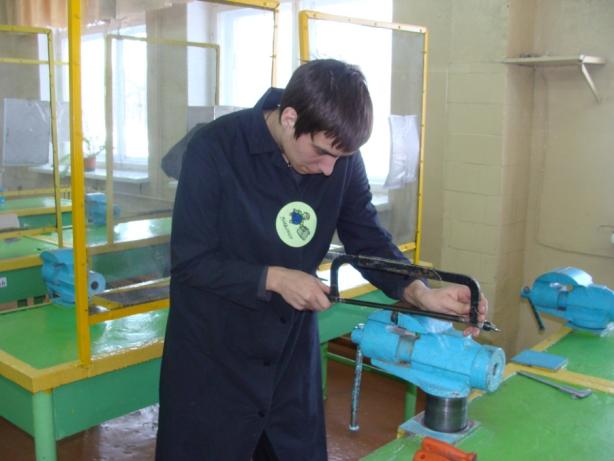 1 этап практического конкурса
2 этап практического конкурса
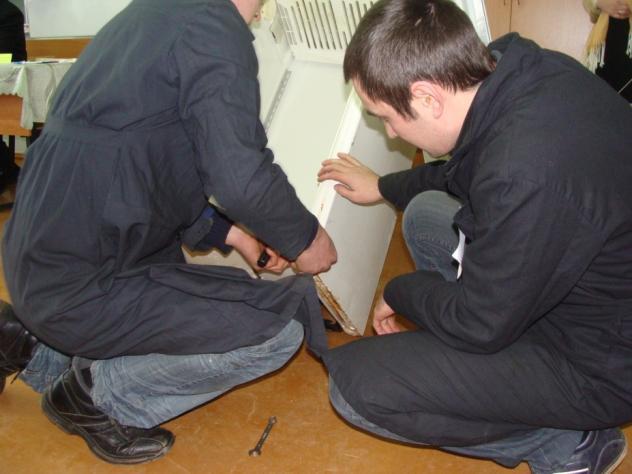 2 этап практического конкурса
Команда 3-го курса
Команда 4-го курса
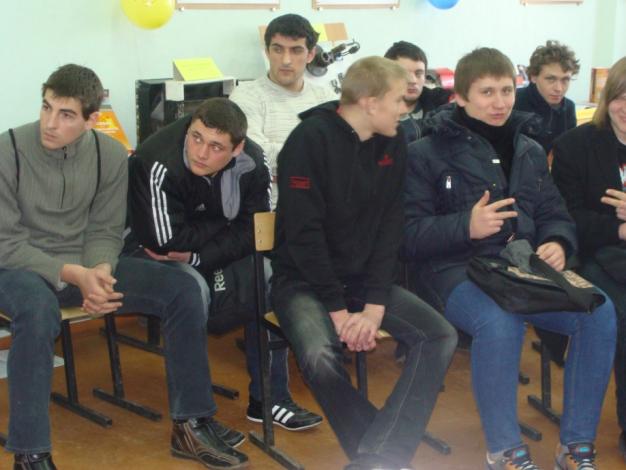 болельщики
Члены жюри и участники конкурса обсуждают спорные вопросы
Выставка творческих работ (макетов) студентов в кабинете теоретического обучения
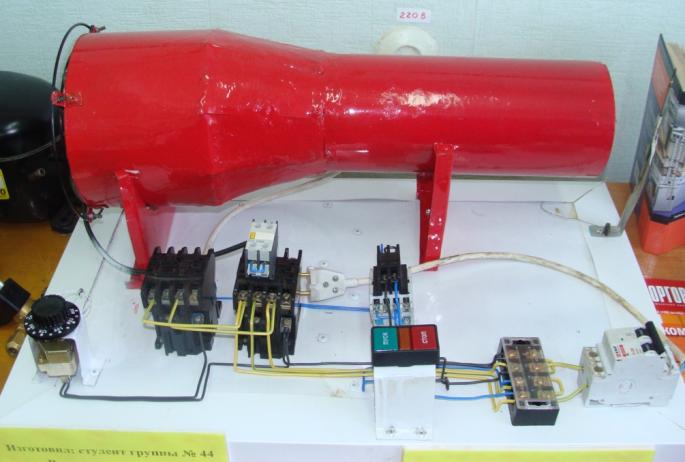 Конкурс плакатов и стенных газет профессиональной направленности
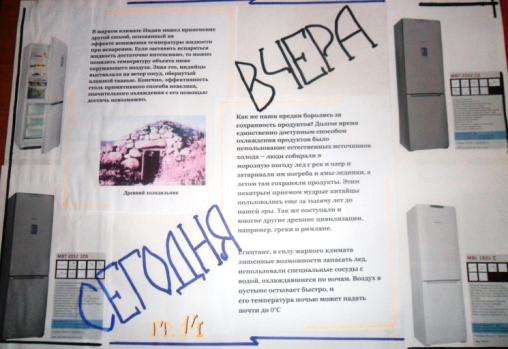 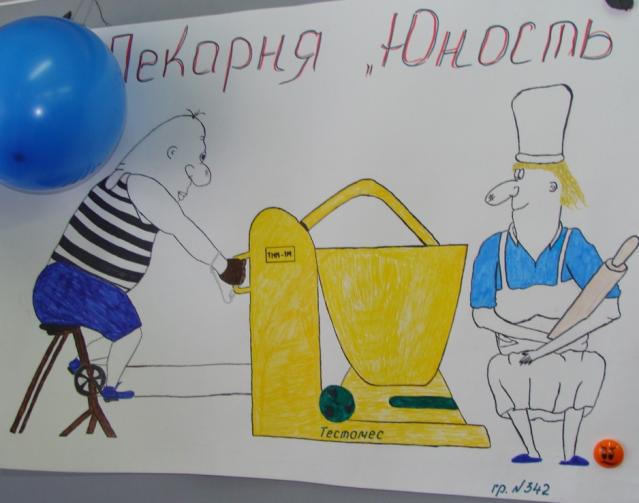 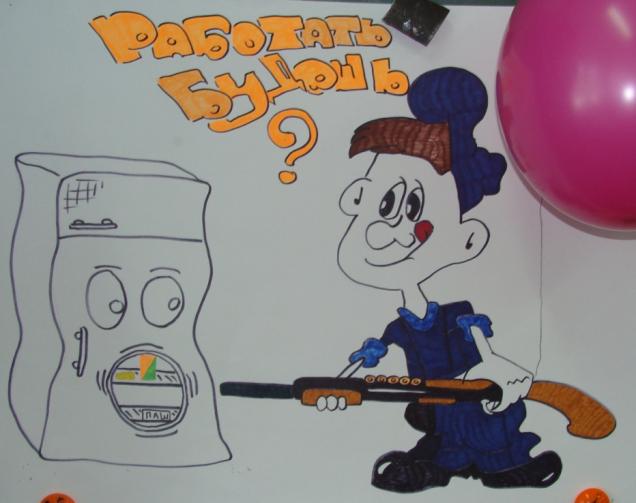 Внеклассное мероприятие – интеллектуальная игра «Поле чудес» на тему: «История развития холодильной техники»
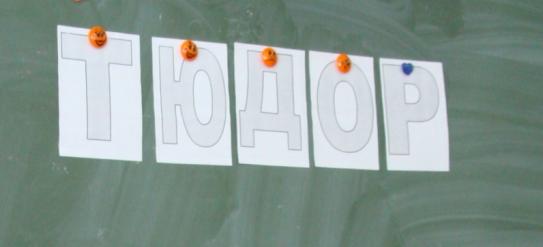 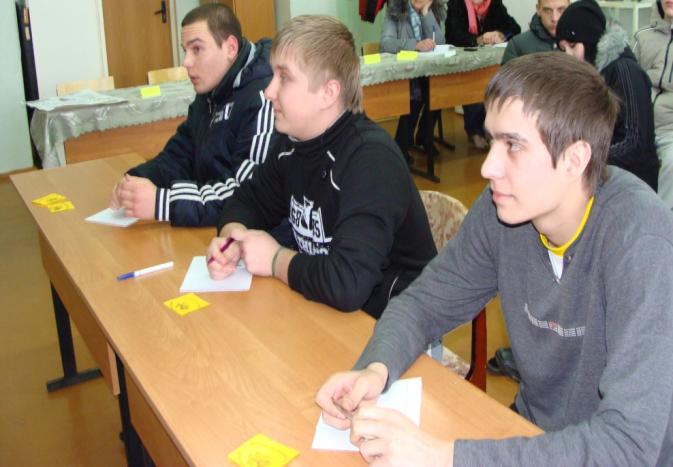 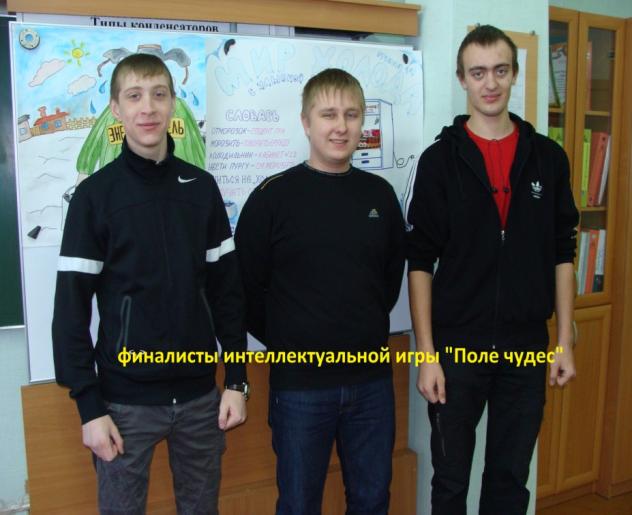 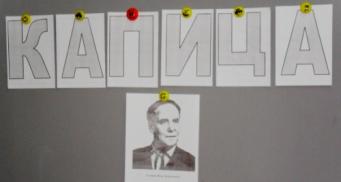 Посещение недели по специальности «Сварочное производство»(фото-отчет)
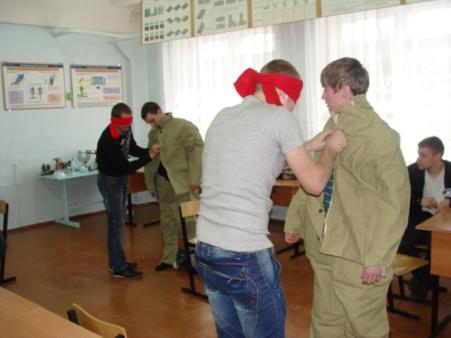 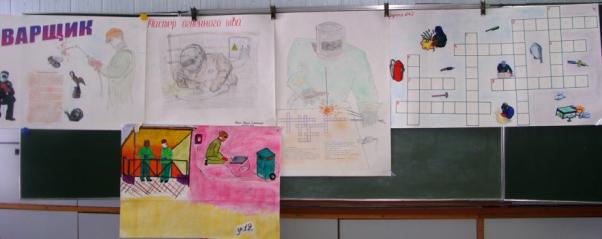 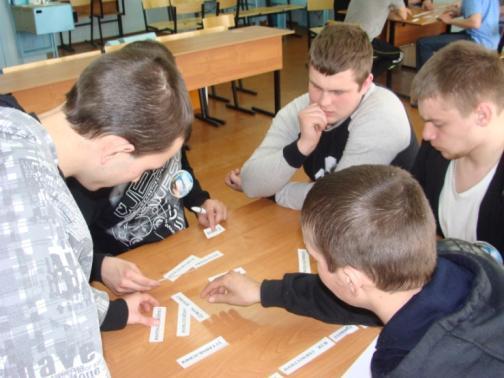 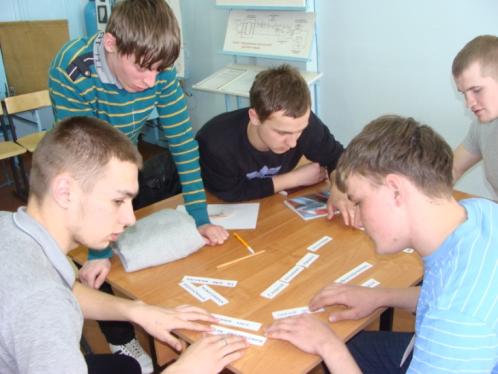 Посещение недели по специальности «Мебельное производство»(фото-отчет)
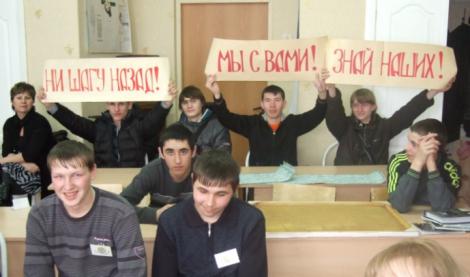 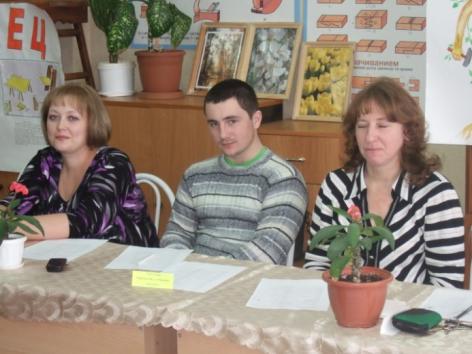 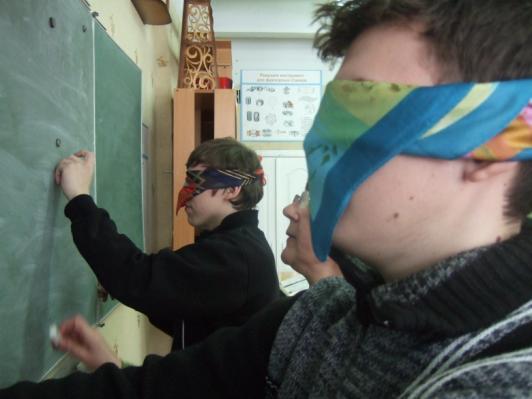 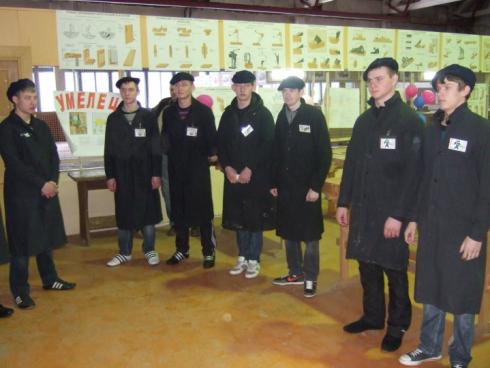 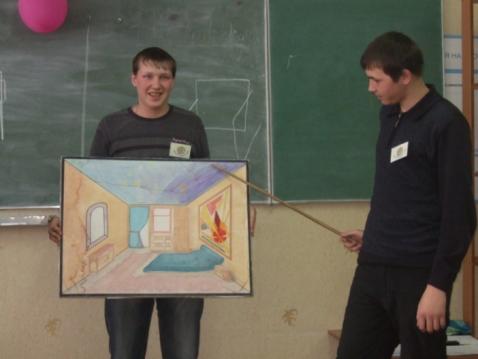 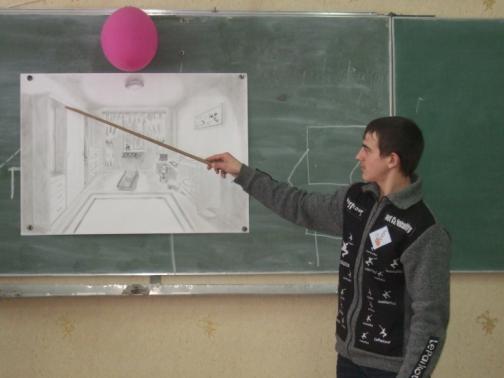 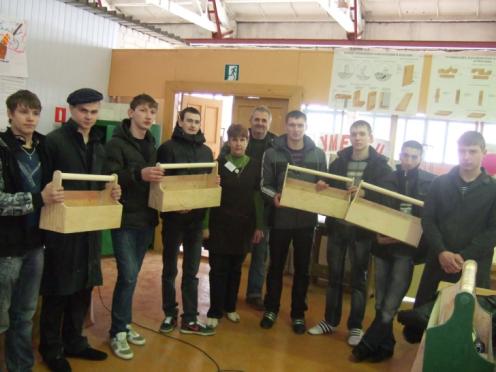 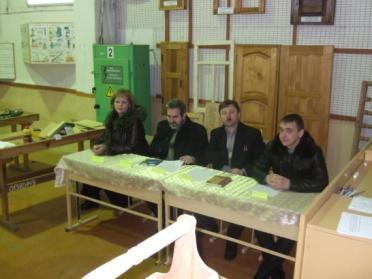 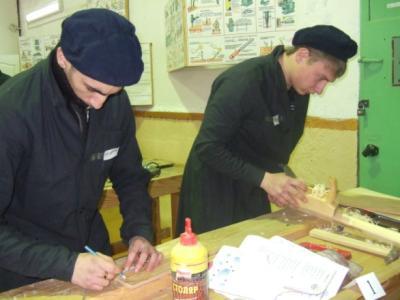 Защита выпускной квалификационной работы без применения мультимедийных устройств
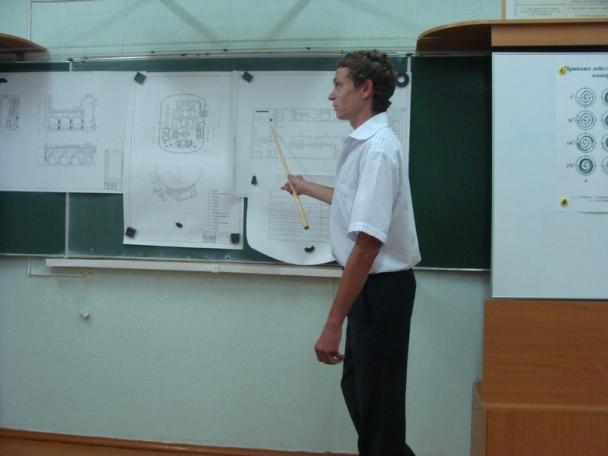 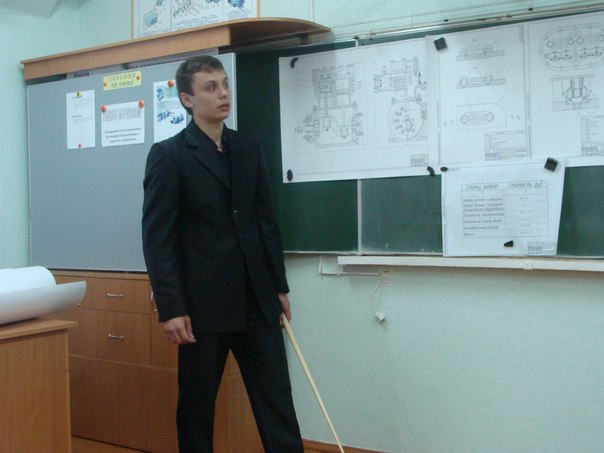 Численность студентов 4 чел.
Итоги защиты дипломов в 2012 г.
Численность студентов 10 чел.
ФЕДЕРАЛЬНЫЙ ГОСУДАРСТВЕННЫЙ ОБРАЗОВАТЕЛЬНЫЙ СТАНДАРТСРЕДНЕГО ПРОФЕССИОНАЛЬНОГО ОБРАЗОВАНИЯпо специальности 151034 Техническая эксплуатация оборудования в торговле и общественном питании
П. 7.15. …..Опыт деятельности в организациях соответствующей профессиональной сферы является обязательным для преподавателей, отвечающих за освоение обучающимся профессионального цикла, эти преподаватели должны проходить стажировку в профильных организациях не реже 1 раза в 3 года.
Профильные предприятия, на базе которых осуществляется производственная практика по специальности «Техническая эксплуатация оборудования в торговле и общественном питании»
ООО «Фригогласс Евразия»;
ООО Группа «Торговое оборудование»;
ООО РБТО-сервис;
Центр промышленного оборудования ЗАО «Остров».
Профессиональное самосовершенствование педагога – это сумма следующих слагаемых:
образованность педагога, его эрудированность;
 любовь к студентам и умение находить с ними общий язык;
 владение методиками обучения;
 творческий подход к построению урока, изложению материала, проведению внеклассных мероприятий;
позитивное самовосприятие;
личностно-ориентированное преподавание, гибкость, спонтанность поведения;
 знание возрастной психологии.

Самосовершенствование педагога – дело рук самого педагога!
Спасибо за внимание!!!!
Преподаватель Орловского технологического техникума – Иванова Татьяна Валерьевна